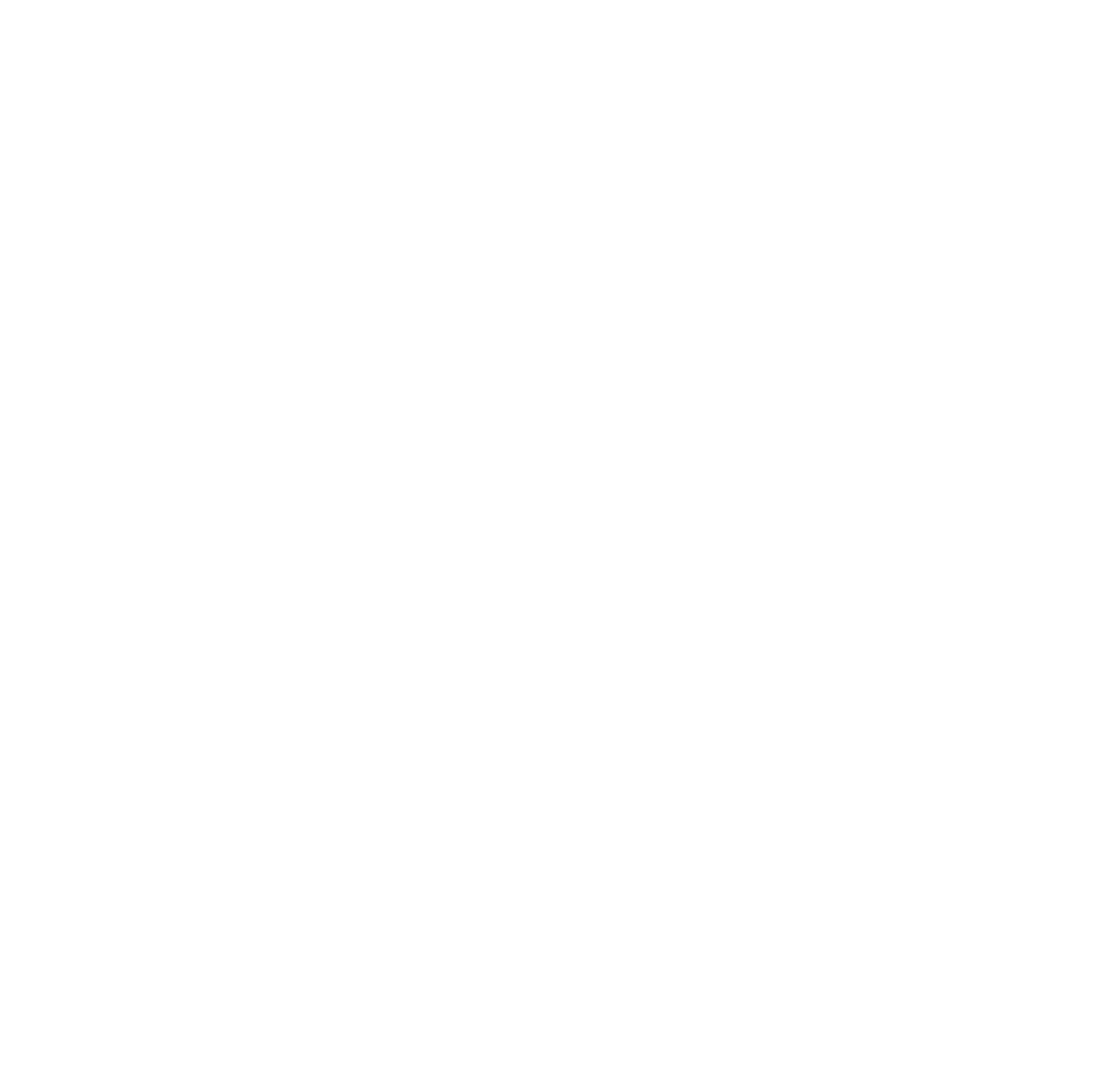 Aktuālitāte:
Suņu apmācības laukums
Attīstības un projektu nodaļa    |   17.05.2023.
VĒSTULE
Lai izglītotu suņu saimniekus un būtu iespēja apmācīt savus lolojumdzīvniekus, iegūt plašākas zināšanas par dzīvnieku labturības prasībām Latvijā, lai attīstītu suņu apmācības un suņu sporta programmas


«Elidbird Dogs» skolas trenere lūdz ierādīt teritoriju apmācības laukuma izveidei
Attīstības un projektu nodaļa    |   17.05.2023.
IESPĒJAMIE ĪPAŠUMI
Zaļā zona gar Ādažu vidusskolas stadionu no Gaujaskrastu ielas puses Gaujas ielā 30, Ādažos kadastra Nr. 80440080192;
Zemes gabals Smilgu ielā 1, Ādažos ar kadastra Nr. 80440070616 (šobrīd tiek izmantots kā beramo materiālu atbērtne Gaujas krastu stiprinājumu izbūves laikā);
Zaļā zona gar automašīnu stāvlaukumu ar grants segumu Gaujas ielā 31, Ādažos, ar kadastra Nr.80440070375;
Aktīvās atpūtas parkā "Zibeņi" Carnikavā ar kadastra Nr. 80520051449;
Zemes gabals Lazdu ielā 11, Garkalnē, ar kadastra Nr. 80440120185.
Attīstības un projektu nodaļa    |   17.05.2023.
Attīstības un projektu nodaļa    |   17.05.2023.
Attīstības un projektu nodaļa    |   17.05.2023.
PRIEKŠLIKUMS
Atbalstīt ideju un definēt pašvaldības īpašumus, kur būtu iespējams attīstīt suņu apmācību laukumu;
Iespējami 2 scenāriji, kādā procesā izveidot laukumu:
	2.1. Pašvaldība nodod bezatlīdzības  lietošanā teritoriju 	sabiedriskā labuma organizācijai vai sociālajam uzņēmumam uz 	laiku, kamēr tiem ir spēkā attiecīgais statuss, bet ne ilgāku par 10 	gadiem.
	2.2. Pašvaldība organizē nomas tiesību izsoli ar mērķi izveidot 	suņu apmācību laukumu ( ar mēneša , ar stundas likmi?)
Attīstības un projektu nodaļa    |   17.05.2023.